Planification sous incertitude
Outils de Recherche Opérationnelle en Génie - MTH 8414

Introduction
Approches
Application
Louis-Martin Rousseau
Bureau : A520.21 Tel.: #4569
louis-martin.rousseau@polymtl.ca
Trouver une place avant le match
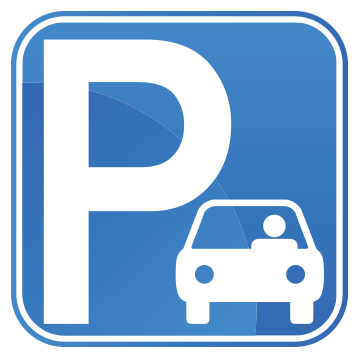 Probabilité de trouver une place
Distance au stade
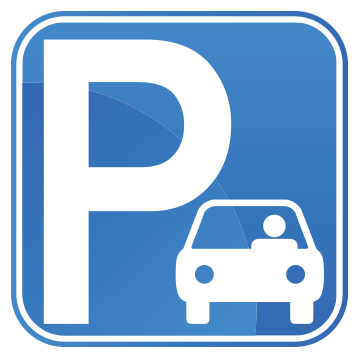 Distance de marche
Prix
Aller à une conférence
Sécurité aéroport
DOMICILE
TRAVAIL
Aller à une conférence
SEMAINE 1
SEMAINE 2
SEMAINE 3
OUI
NON
Avez-vous pris votre billet d’avion cette semaine ?
REMPLISSAGE DU VOL
PRIX
Aller à une conférence
MAUVAIS TEMPS
TRAFIC
TRAFIC
FILE 
D’ATTENTE
Sécurité
aéroport
PNEU CREVÉ
PAS DE TAXI
VOL RETARDÉ
VOL OVERBOOKÉ
Analysis Framework for Proactive Risk Mitigation*
PROBABILITÉ
Haute
Risque non acceptable, éliminer la cause
Possible
Risque élevé, stratégie proactive de prévention nécéssaire
Occasionnelle
Risque modéré, pouvoir gérer les conséquences
Peu fréquent
Risque faible, procéder normalement
Peu possible
IMPACT
Critique
Marginal
Peu significatif
Catastrophique
Aller à une conférence
VOL ANNULÉ
TRAFIC
TRAFIC
FILE 
D’ATTENTE
Sécurité 
aéroport
PNEU CREVÉ
PAS DE TAXI
VOL RETARDÉ
VOL OVERBOOKÉ
Le défi de l’incertitude
ROUTE 1
Moyenne ≈ 12.4 min
Prob(t ≤ 20) = 80%
80%
11:00
B
A
11:20
Moyenne ≈ 12.2 min
Prob(t ≤ 20) = 95%
95%
ROUTE 2
Moyenne ≈ 12.4 min
Prob(t=10) = 80%
Prob(t=22) = 20%
ROUTE 1
80%
20%
11:00
5%
B
A
11:20
Moyenne ≈ 12.2 min
95%
Prob(t=10) = 95%
Prob(t=54) = 5%
ROUTE 2
Distribution de probabilité
Probabilité (%)
150+
MINUTES
60-90
0-30
90-120
30-60
120-150
Temps passé à la sécurité de l’aéroport
Étapes de decision sous incertitude
NOW
SEMAINE 3
SEMAINE 2
SEMAINE 1
Avant la réalisation de l’incertitude, on prend une décision en essayant de deviner l’issue incertaine
Ex: utiliser des moyennes, les valeurs min et max
HERE-AND-NOW
Modèles avec points estimés
DÉCISION
Résoudre à nouveau si nécéssaire
…
WAIT-AND-SEE
Choisir une stratégie
Prendre une décision après la réalisation de l’issue incertaine
…
…
Modèles supposant une distribution
[Speaker Notes: Distribution – Partir des examples d’avant et transformer cela en distribution 
travelocity
Rendre cela plus concret – ajouter une histoire

Here and now : room service (commit), wake up call
Wait and see: transport – traffic, snooze
Starbusck

Utiliser le temps moyen?
Dépend du temps de recours (Manquer l’avion – fréquence de l’avion, cout de rachat)]
Tournée de véhicules : exemple
Objectif : minimiser la distance de trajet totale
1
Nombre illimité de véhiculesde capacité maximum C
2
3
Demandes aléatoires indépendantes aux n clients
DÉCHARGE
4
5
Approches déterministes
8.4
Avant la réalisation de l’incertitude, on prend une décision en essayant de deviner l’issue incertaine
Utilisation de la valeur moyenne (non biaisé)
Utilisation de la valeur minimum ou maximum (optimiste ou pessimiste)
Résolu ensuite comme un modèle déterministe.
7.6
1
2
5.6
3
DÉCHARGE
4
5
5.4
6.2
Approches déterministes
8.4
Avant la réalisation de l’incertitude, on prend une décision en essayant de deviner l’issue incertaine
Utilisation de la valeur moyenne (non biaisé)
Utilisation de la valeur minimum ou maximum (optimiste ou pessimiste)
Résolu ensuite comme un modèle déterministe.
7.6
1
2
5.6
3
DÉCHARGE
Avantages
Facile, n’augmente pas la taille du modèle
Pas besoin de beaucoup d’information sur le phénomène incertain 
Inconvénients
Peut trop simplifier l’incertitude
Le plan peut être non réalisable en fonction de l’issue réelle de l’incertitude
4
5
5.4
6.2
Planification sous incertitude
Outils de Recherche Opérationnelle en Génie - MTH 8414

Introduction
Approches
Application
Louis-Martin Rousseau
Bureau : A520.21 Tel.: #4569
louis-martin.rousseau@polymtl.ca
Approches stochastiques
OPTIMISATION CHANCE CONSTRAINED

OPTIMISATION STOCHASTIQUE

OPTIMISATION ROBUSTE
Impact sur le plan?
Objectif : minimiser la distance de trajet totale
1
CAPACITÉ MAX Q
2
Probabilité (excède Q) =    0%
1
3
DÉCHARGE
Probabilité (excède Q) =  25%
2
4
Probabilité (excède Q) =  45%
3
3
5
Probabilité (excède Q) =  80%
4
4
Probabilité (excède Q) = 100%
5
5
Chance Constrained Optimization
L’optimisation Chance Constrained permet de produire un plan qui sera possible avec une certaine probabilité. 
Dans ce cas, on pourrait viser des trajets qui n’excèdent pas la capacité du transporteur dans au moins 75% scenarios. (Maximum 25% d’échec)

Probabilité d’échec calculée analytiquement ou par simulation
Value-at-Risk en finance (VaR)

 Avantages
Le niveau de risque peut être spécifié
 Inconvénient
Ne donne pas la marche à suivre en cas d’échec (et ne quantifie pas l’impact d’un éventuel échec)
1
2
3
DÉCHARGE
4
ROUTE 1
80%
20%
5
11:00
11:20
5%
B
A
95%
ROUTE 2
Chance Constrained Optimization
Objectif : minimiser la distance de trajet totale
1
CAPACITÉ MAX Q
2
Probabilité (excède Q) =    0%
1
3
DÉCHARGE
Probabilité (excède Q) =  25%
2
Retour
4
Limite de 25% dépassée
Probabilité (excède Q) =  45%
3
3
5
Probabilité (excède Q) =  80%
4
4
Probabilité (excède Q) = 100%
5
5
Chance Constrained Optimization
Objectif : minimiser la distance de trajet totale
1
CAPACITÉ MAX Q
2
Probabilité (excède Q) =    0%
1
3
DÉCHARGE
Probabilité (excède Q) =  25%
2
4
Retour
Probabilité (excède Q) =  0%
3
3
5
Probabilité (excède Q) =  8%
4
4
Probabilité (excède Q) = 24%
5
5
Retour
Chance Constrained Optimization
Coût du scénario
COST OF RECOURSE DU TO UNCERTAINTY
Probabilité de satisfaire toutes les contraintes
Chance Constrained Optimization
CHANCE CONSTRAINED OPTIMIZATION

Minimiser le coût du plan, tout en maintenant une probabilité de satisfaction donnée
Coût du scénario
Probabilité de satisfaire toutes les contraintes
Et si le plan échoue ?
Un recours peut être une décision wait-and-see prise après l’issue de l’incertitude. 
Dans ce cas, un voyage va et viens à la décharge peut être une option si le scénario incertain dépasse la capacité.
Dans d’autres cas, un recours peut être fait avec des heures supplémentaires, une demande pas entièrement satisfaite, etc.

En Chance Constrained Optimization, le plan de recours n’est pas minimisé. Le plan ne dit pas quoi faire ni combien cela va coûter en cas d’échec.
1
2
3
DÉCHARGE
4
5
Comment modéliser l’incertitude ?
CHANCE CONSTRAINED OPTIMIZATION

Minimiser le coût du plan, tout en maintenant une probabilité de satisfaction donnée
Coût du scénario
COÛT DU RECOURS 
DÛ À L’INCERTITUDE
Probabilité de satisfaire toutes les contraintes
Programmation stochastique
Objectif : minimiser la distance de trajet totale
1
CAPACITÉ MAX Q
2
SI ÉCHEC
Probabilité (excède Q) =    0%
1
3
DÉCHARGE
Probabilité (excède Q) =  25%
RECOURS 46km
2
4
Probabilité (excède Q) =  45%
3
3
RECOURS 30km
5
Probabilité (excède Q) =  80%
4
4
RECOURS 12km
RECOURS 8km
Probabilité (excède Q) = 100%
5
5
Programmation stochastique
Optimiser le coût du plan et du recours en même temps
Repose souvent sur la génération de scenarios (échantillonnage) et vise à optimiser l’espérance des coûts
Populaire depuis les années 1990
Il existe des variantes, comme les processus de décision markoviens (MDPs), les arbres binaires de scénario, etc.


 Avantage
Le coût du recours est considéré
 Inconvénient
Le coût du recours est parfois complexe à calculer
1
2
3
DÉCHARGE
4
5
Comment modéliser l’incertitude ?
CHANCE CONSTRAINED OPTIMIZATION
Minimiser le coût du plan, tout en maintenant une probabilité de satisfaction donnée

Recours non modélisé
PROGRAMMATION STOCHASTIQUE

            Minimiser le coût total et laisser le modèle decider du % de 
satisfaction
Coût du scénario
COÛT DU RECOURS 
DU À L’INCERTITUDE
CES COURBES DÉPENDENT DE L’APPROCHE ET DE LA DISTRIBUTION DE L’INCERTITUDE
Probabilité de satisfaire toutes les contraintes
Que sait-on de l’incertitude ?
INCERTITUDE				AMBIGUITÉ (INCERTITUDE INCERTAINE)
Définition : Le modèle de probabilité lui-même est inconnu
Définition : Le modèle probabiliste est connu, mais les réalisations des variables aléatoires ne le sont pas (Ellsberg, 1961)
Optimisation robuste
Quand le modèle de probabilité est inconnu, l’optimisation robuste garantit de produire des plans réalisables.
L’optimisation robuste classique cherche à contrer la pire issue

 Avantages
Pas besoin de beaucoup d’informations sur l’incertitude
Bonne mise à l’échelle
 Inconvénients
Les résultats peuvent être encore trop conservateurs
Fonctionne bien le le plan peut être ajusté avec des adaptations continues (ajusté la quantité livrée par exemple).
1
2
3
DÉCHARGE
4
5
[Speaker Notes: -Start with Robust.]
Comment modéliser l’incertitude ?
CHANCE CONSTRAINED OPTIMIZATION
Minimiser le coût du plan, tout en maintenant une probabilité de satisfaction donnée

Recours non modélisé
OPTIMISATION ROBUSTE CLASSIQUE

Minimise le coût du plan, tout en satisfaisant toutes les issues

Distribution de l’incertitude inconnue
PROGRAMMATION STOCHASTIQUE

            Minimiser le coût total et laisser le modèle decider du % de 
satisfaction
Coût du scénario
COÛT DU RECOURS 
DU À L’INCERTITUDE
Probabilité de satisfaire toutes les contraintes
Planification sous incertitude
Outils de Recherche Opérationnelle en Génie - MTH 8414

Introduction
Approches
Application
Louis-Martin Rousseau
Bureau : A520.21 Tel.: #4569
louis-martin.rousseau@polymtl.ca
Application
PLANIFICATION PRODUCTION-DISTRIBUTION INTÉGRÉE

TOURNÉE DE VÉHICULE AVEC DEMADE STOCHASTIQUE
Planification production-distribution intégrée
Production
Inventaire
Distribution
Inventaire
Data
Demande
RUPTURE : $20/unité

SALVAGE COST : $10/unité

DEMANDE INCERTAINE : ± 40%
CAPACITÉ: 
200 unités/camion

COÛT: 
$500/camion
INVENTAIRE: $1/unité
LOT : 
50 unités/lot

COÛT : $100/lot
DECISIONS:
Nb de lot en production chaque semaine
Nb de camion envoyés chaque semaine pour chaque client
Nb d’unités envoyées chaque semaine à chaque client
Planification production-distribution intégrée
Production
Inventaire
Distribution
Inventaire
Data
Demande
RUPTURE : $20/unité

SALVAGE COST : $10/unité

DEMANDE INCERTAINE : ± 40%
CAPACITÉ: 
200 unités/camion

COÛT: 
$500/camion
INVENTAIRE: $1/unité
LOT : 
50 unités/lot

COÛT : $100/lot
Approches testées :
Modèle déterministe – utilise la demande moyenne
Modèle déterministe– utilise la demande maximum
Optimisation stochastique
Planification production-distribution intégrée
Production
Inventaire
Distribution
Inventaire
Data
Demande
Approches déterministes :
Modèle déterministe – utilise la demande moyenne



Modèle déterministe– utilise la demande maximum
semaine 1
semaine 2
semaine 3
2
2
2
1
1
1
-800
-500
-500
-500
-1000
-500
semaine 1
semaine 2
semaine 3
2
2
2
1
1
1
-1120
-700
-700
-700
-1400
-700
Planification production-distribution intégrée
CLASSICAL ROBUST
CHANCE CONSTRAINED
Production
Inventaire
Distribution
Inventaire
Data
Demande
Costs
STOCHASTIC APPROACH
DECISIONS:
STOCHASTIC
WAIT-AND-SEE (recours)
HERE-AND-NOW
Nb de lots chaque semaine
Nb de camions assignés à chaque client
Nb d’unités envoyées chaque semaine à chaque client
COÛT DU RECOURS
COÛT DU PLAN
Planification production-distribution intégrée
Production
Inventaire
Distribution
Inventaire
Data
Demande
Approches stochastiques
Optimisation stochastique
semaine 2
semaine 3
semaine 1
BASSE
HAUTE
BASSE
On observe une demande et on prend une décision de restockage pour la semaine suivante (WAIT-AND-SEE)
Chaque branche a une probabilité de réalisation et un coût de recours associé
Planification production-distribution intégrée
100 SIMULATIONS BASÉES SUR L’INCERTITUDE ±40%
MAX de STOC
MAX de MOY
Stoc
[Speaker Notes: -Replace AARO by STOC, not using scenarios but dynamic recomputation of fulfillement quantities after observing the demand (linear regression)]
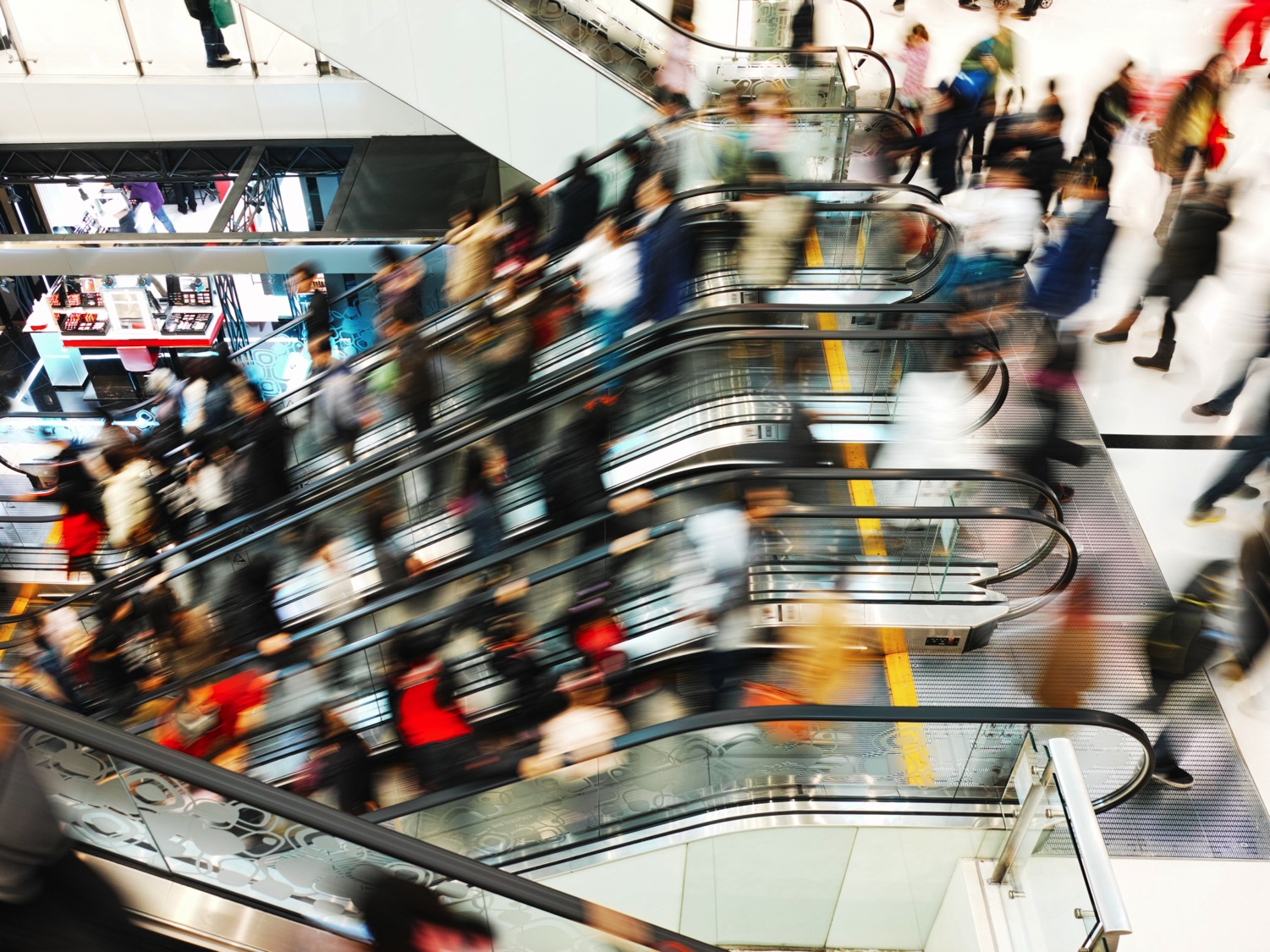 «Le doute est un état mental désagréable, mais la certitude est ridicule.»

-Voltaire